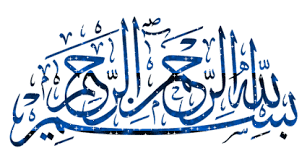 1
عنوان
2
بررسی رابطه بین منبع کنترل تحصیلی و رضایت دانشجویان از آموزش مجازی در دوره پاندمی کرونا 
نسیبه سالاری ، ⁕ ، ندا دستیار1، سودابه احمدی1  ، نجمه السادات موسوی ، فوزیه رفعتی، ، فهیمه احمدی دره سیما، فاطمه احمدی دره سیما

مجری و ارائه دهنده: نسیبه سالاری
چکیده:	
سابقه و اهداف: با توجه به اهمیت  منبع کنترل و رضایت دانشجویان از آموزش ، مطالعه فوق با هدف بررسی رابطه بین منبع کنترل تحصیلی و رضایت دانشجویان از آموزش مجازی در دوره پاندمی بیماری کووید – 19 انجام شده است.  
مواد و روشها: این مطالعه یک مطالعه مقطعی از نوع توصیفی-تحلیلی می­باشد. جامعه­ی پژوهش شامل کلیه دانشجویان دانشگاه علوم پزشکی جیرفت بود. ابزار گردآوری داده­ها پرسشنامه­ای مشتمل بر سه بخش بود: 1) اطلاعات دموگرافیک(سن، جنسیت، معدل، رشته و ترم تحصیلی). 2) پرسشنامه منبع کنترل تحصیلی(Ashton Trice). 3) پرسشنامه رضایتمندی دانشجویان از آموزش مجازی. همچنین داده ها با استفاده از نرم افزارSPSS نسخه ۲۰ تجزیه و تحلیل شدند. سطح معناداري در اين مطالعه۰۵/۰ p<  در نظر گرفته شد.
نتایج: از افراد مورد مطالعه 3/64 درصد دختر و 7/ 35 درصد پسر بودند. میانگین سنی دانشجویان شرکت کننده در مطالعه 52/1±67/21 بوده است. میانگین تعداد جلسات مجازی  45/82±6/67 بوده است. 5/42 درصد از دانشجویان دارای منبع کنترل درونی و 5/57 درصد دارای منبع کنترل بیرونی بودند. منبع کنترل تحصیلی  با سن  (29/0=p) و جنسیت (55/0=p) ارتباط معنی داری نداشته است. رضایت دانشجویان نیز با سن (88/0=p) و جنسیت (81/0=p) رابطه معنی داری نداشته است. منبع کنترل تحصیلی ارتباط مستقیم و معنی داری با رضایت دانشجویان داشته است (01/0=p). همچنین ارتباط مستقیم و معنی داری بین ابعاد رضایت از جمله تغییر زمان (006/0=p)، توجه و تمرکز (001/0=p)، سودمندی و درک (002/0=p) و تایید (02/0=p) وجود داشته است.
نتیجه گیری: یافته‌های این پژوهش، نشان داد که  بیشتر دانشجویان مورد مطالعه دارای منبع کنترل تحصیلی  بیرونی هستند. بین منبع کنترل تحصیلی و رضایت دانشجویان از آموزش مجازی ارتباط مستقیم وجود دارد،  که اهمیت تاثیر منبع کنترل به عنوان عامل موثر بر رضایت دانشجویان از آموزش مجازی را می رساند.
3
منبع کنترل تحصیلی
4
منبع کنترل تحصیلی را یکی از ویژگی هایی  می دانند که می تواند سبب موفقیت دانشجویان شود. واژه منبع کنترل درونی در مقابل منبع کنترل بیرونی ریشه در نظریه اجتماعی دارد که راتر در سال 1966 ، آن را مطرح کرد که مطابق با آن افراد تمایل دارند که موفقیت یا شکست های خود را به عوامل بیرونی و درونی نسبت دهند.
 افرادی که منبع کنترل درونی دارند، مسئولیت شکست های خود را می پذیرند و زمانی که موفق می شوند آن را حاصل کار و تلاش دانسته، به خود تبریک می گویند، اما افرادی که دارای منبع کنترل بیرونی هستند، شکست ها و موفقیت های خود را نتیجه شانس، بخت و اقبال یا مداخلات دیگران می دانند . 
به عبارت دیگر افرادی که موفقیت یا شکست های تحصیلی خود را به عوامل درونی مانند میزان استعداد، سعی و تلاش و انگیزه خود نسبت می دهند دارای منبع کنترل درونی هستند و بالعکس آنهایی که موفقیت یا شکست های تحصیلی خود را به عوامل بیرونی مانند سخت بودن امتحان، رفتار بد استاد و نداشتن شرایط درس خواندن نسبت می دهند دارای منبع کنترل بیرونی هستند .
راتر عنوان کرد که در منبع کنترل درونی، افراد وقایع مثبت و منفی را به عنوان عملکردی از رفتار خویش ادراک می کنند، اما در کنترل بیرونی افراد وقایع مثبت و منفی را خارج از کنترل خود می دانند.
5
روش کار: 
این مطالعه یک مطالعه مقطعی از نوع توصیفی-تحلیلی می­باشد. جامعه­ی پژوهش شامل کلیه دانشجویان دانشگاه علوم پزشکی جیرفت بود. نمونه­گیری به روش در دسترس انجام شد. معیار ورود دانشجویان به مطالعه عبارت بود: داشتن رضایت آگاهانه برای شرکت در مطالعه. دانشجویان مهمانی، انتقالی، دانشجویان کاراموز در عرصه، دانشجویان اینترن و دانشجویانی که همه­ی بندهای پرسشنامه را تکمیل نکردند، از مطالعه خارج شدند. با توجه به محدود بودن افراد جامعه­ی پژوهش(650 نفر)، حجم نمونه با استفاده از فرمول 220 نفر محاسبه شد.
6
پس از کسب اجازه از کمیته‌ی اخلاق دانشگاه و گرفتن مجوز از مسئولین دانشکده­ها، به دلیل شیوع ویروس کرونا و عدم ارتباط حضوری با دانشجویان، پرسشنامه­ها به همراه فرم رضایت آگاهانه در سایت پرس­لاین وارد و لینک مربوط به پرسشنامه­ها ساخته شد. سپس اطلاعات تماس دانشجویان منتخب، از اداره آموزش دانشگاه دریافت و با آنان تماس تلفنی گرفته شد و به آن­ها در خصوص اهداف، اختیاری بودن شرکت در مطالعه، محرمانه و ناشناس بودن اطلاعات توضیح داده شد. 
پس از کسب موافقت دانشجویان، لینک ساخته شده از طریق واتساپ یا تلگرام در اختیارشان قرار داده شد و از آنان خواسته شد که پرسشنامه را تکمیل کنند. 237 دانشجو لینک پرسشنامه را مشاهده و 220 نفر از آن ها لینک پرسشنامه را به طور کامل تکمیل کردند. زمان تقریبی برای تکمیل پرسشنامه ها حدود 25 دقیقه بود. پس از جمع آوری داده‌ها، تجزیه و تحلیل داده‌ها با استفاده از نرم افزار SPSS ورژن ۲۰ و آزمون آماری کای دو  مورد تجزیه و تحلیل قرار گرفتند.
7
یافته ها
بیشترین نمره منبع کنترل تحصیلی بترتیب در دانشکده پیرا پزشکی(36/4±59/14)، دانشکده پرستاری (77/3±24/14) و در نهایت دانشکده پزشکی (27/4±65/13) گزارش گردیده است. اما بالاترین نمره رضایتمندی بترتیب در دانشکده پرستاری (71/13±4/40)، دانشکده پزشکی (1/21±3/39) و دانشکده پیراپزشکی (1/16±37/37) بوده است.
در دانشجویان 5/42 درصد دارای منبع کنترل درونی و 5/57 درصد منبع کنترل بیرونی بودند. اکثریت دانشجویان در دانشکده های پزشکی (2/52 درصد)، پرستاری (4/55) و پیراپزشکی (6/61 درصد) دارای منبع کنترل تحصیلی بیرونی بودند.
منبع کنترل تحصیلی ارتباط مستقیم و معنی داری با رضایت دانشجویان داشته است (01/0=p). همچنین ارتباط مستقیم و معنی داری بین ابعاد رضایت از جمله تغییر زمان (006/0=p)، توجه و تمرکز (001/0=p)، سودمندی و درک (002/0=p) و تایید (02/0=p) وجود داشته است.
8